Предмет и задачи андрагогики
УЧЕНИЕ -  ЭТО ПРОДОЛЖЕНИЕ НАС САМИХ
У. Шекспир
Кризис компетентности человека или работника - отставание способности человека адаптироваться к изменениям в окружающем его мире от темпов этих изменений.                      
               Традиционное базовое образование, как общее, так и профессиональное, не успевает за социальными, экономическими, производственными, информационными изменениями, оно принципиально не может обеспечить человека знаниями, умениями и личностными качествами на всю жизнь.
Установлено, что после окончания ВУЗа ежегодно в среднем теряется 20% знаний.       
     Быстрое устаревание знаний отмечается в различных сферах. 
     Например, в металлургии — 3,9 года, в машиностроении — 5,2 года, в химической промышленности — 4,8 года, в рекламе — 5 лет, в бизнесе — 2 года и т.д. 
      Как показывает практика, для поддержания знаний на уровне требований современности специалист должен не менее 4 — 6 часов в неделю уделять изучению последних достижений в области, которой он занимается.
Фундаментальные (определяющие на довольно длительный период миропонимание, являются результатом интеграции информации, формирующей картину мира);
 Прикладные (необходимые «здесь и сейчас», помогающие осуществить определенные действия);
 Опережающие (знания впрок, предваряющие реально возникающие в жизни проблемы и ситуации);
 Сопровождающие (знания, возникающие или предлагаемые извне параллельно появлению тех или иных типичных образовательных потребностей, обусловленных закономерностями в развитии жизненной проблематики);
 Компенсирующие (восполняющие нехватку образовательной либо общекультурной информации, необходимой для продуктивного прохождения данного периода жизнедеятельности);
 Корректирующие (обусловливающие изменения в личностных, поведенческих, коммуникативных и других проявлениях, не совпадающих с социально принятыми);
 Развивающие (служащие стимулом к индивидуально-личностному развитию);
 Поддерживающие (необходимые для решения отдельных проблем, успешного прохождения сложных периодов в жизни, помогающие преодолеть кризисные состояния); 
 Дополняющие (служащие содержательной прибавкой к имеющимся знаниям).
Образование взрослых (adult education) охватывает собой комплекс непрерывных процессов обучения — как формального, так и весь спектр его неофициальных форм и видов.
 С его помощью взрослые люди развивают свои способности, обогащаются знаниями, совершенствуют профессиональные квалификации или же применяют их в новом направлении.
Профессиональное обучение (training) - любые систематические действия, которые предпринимаются людьми, закончившими начальный цикл непрерывного образования, с целью изменения своих знаний, навыков, оценок и развития отношений с окружающими, для того, чтобы адекватно выполнять профессиональные задачи.
lifelong education -  образование на протяжении всей жизни - только в таком случае человек не отстанет от технических и социальных изменений, сможет подготовить себя к изменениям в жизни, полностью реализовать потенциал своей личности.
Именно обучение взрослых, а не детей, может спасти мир от разрушения.
Г. Уэллс
Впервые термин «андрагогика» был введен в 1833 г. немецким историком эпохи Просвещения А. Каппом.
Андрагогика -  от гр. aner, andros —взрослый мужчина, зрелый муж + ago —веду: отрасль педагогической науки, особый раздел дидактики, раскрывающий теоретические и практические проблемы обучения, воспитания и образования взрослого человека в течение всей его жизни.
Андрагогика осуществляет древнейшую формулу обучения: non scholae, sed vitae discimus — учимся не для школы, а для жизни.
Задача образования взрослых - «производство компетентных людей — таких людей, которые были бы способны применять свои знания в изменяющихся условиях, и... чья основная компетенция заключалась бы в умении включиться в постоянное самообучение на протяжении всей своей жизни» (крупнейший теоретик и практик образования взрослых, американский ученый Малколм Шеппард Ноулз)
В XIX в. Э.Л. Торндайк  показал, что кривая способности к учебе спадает очень медленно в период от 22 до 45 лет, и для низшего интеллекта она спадает не быстрее, чем для высшего.
В 1970 г. М.Ш. Ноулс издал фундаментальный труд по андрагогике «Современная практика образования взрослых. Андрагогика против педагогики».
     В нем он сформулировал основные положения андрагогики:
обучающемуся (а не обучаемому) принадлежит ведущая роль в       
      процессе обучения;
  обучающийся ставит перед собой конкретные цели обучения,   
     стремится к самостоятельности, самореализации, самоуправлению;
  взрослый человек обладает профессиональным и жизненным 
     опытом, знаниями, умениями, навыками, которые должны быть  
     использованы в процессе обучения;
  взрослый ищет скорейшего практического  применения 
     полученным знаниям и умениям;
  процесс обучения в значительной степени определяется    
     временными, пространственными, бытовыми,    
     профессиональными, социальными факторами, которые либо 
     ограничивают, либо способствуют ему;
  процесс обучения организован в виде совместной деятельности  
      обучающегося и обучающего на всех его этапах.
Отличия педагогики от андрагогики
ПЕДАГОГИКА - искусство и наука обучения детей
АНДРАГОГИКА - искусство и наука помощи взрослым в обучении
Научение в отличие от изучения . 

 Анализ общего «свода знаний» в отличие от изучения особенностей конкретных ситуаций и задач. 

 Главенствующая роль содержания обучения («чему учить?») в отличие от ведущей роли процесса обучения («как учить?»). 

 Поиск правильного ответа в отличие от поиска приемлемого результата

 Различающиеся роли преподавателей: «эксперт» в отличие от «организатора и консультанта»

 Контроль в отличие от самоконтроля . 

 Различие в постановке целей обучения: общие в отличие от конкретных .
Основные принципы андрагогики
1. Принцип приоритетности самостоятельного обучения
2. Принцип совместной деятельности 
3. Принцип использования имеющегося положительного  жизненного опыта   
     практических знаний, умений, навыков обучающегося
4. Принцип корректировки устаревшего опыта и личностных  установок,   
     препятствующих освоению новых знаний
5. Принцип индивидуального подхода к обучению
6. Принцип элективности обучения. 
7. Принцип рефлективности
8. Принцип востребованности результатов обучения   практической  
     деятельностью обучающегося. 
9. Принцип системности обучения 
10. Принцип развития обучающегося
Мотивация  взрослого к обучению
ориентация на цель
Необходимость
ориентация на деятельность
ориентация на получение ЗУН
Для удовлетворения любопытства или 
   разрешения загадки, получения
   ответов на вопросы
Для получения удовольствия от  
   применения нового навыка 
Ради удовольствия от учёбы
Для встречи с другими людьми,
  с теми же интересами 
Для достижения успеха в    
   профессиональной  деятельности
Для общения
Обучение взрослых сосредотачивается на проблеме - учебный опыт для того, чтобы справиться с событиями, меняющими жизнь, такими как новая работа, продвижение по службе, новые технологии, развод, женитьба и т. д..
Можно заставить посещать  занятия, но  нельзя принудить  учиться !
Психолого-педагогические.
Интеллектуальные
Социально-психологические
Возможные причины трудностей 
в обучении взрослых
Коммуникативные
Организационные
Психофизиологические
Социально-психологические
Беспокойство о своем авторитете, боязнь «общественного мнения»
    (боязнь выглядеть некомпетентным в глазах окружающих)
 Несоответствие собственного образа «солидного человека» традиционно  понимаемой роли ученика (нежеланием «вернуться в детство», «сесть за  парту»), психологическая неготовность к добровольному превращению в «объект педагогического влияния».
Конкурирующие интересы (внутренние)
Неуверенность в  своих способностях и возможностях
Отсутствие мотивации  к учёбе как к процессу
Отсутствие востребованности нового уровня образованности со стороны социума или его избыточность для профессионального статуса, делающие бессмысленным продолжение (наращивание) своего образования.
Психолого-педагогические.
Несформированность установки на необходимость для   
    современного человека пожизненного образования. 
 Отсутствие необходимых знаний о себе как существе  
    познающем, о своих способностях, особенностях 
    восприятия и усвоения учебного материала,   
    информационных потребностях.
 Воздействие старой педагогической парадигмы , со всеми присущими  ей недостатками, такими как:
  - догматический тип обучения, 
  - преимущественно лекционная форма проведения занятий, 
  - отрыв обучения от жизни,
  - преобладание технократического мышления,
  - ориентация на усвоение готовых знаний
Снижение мотивации учения под влиянием предшествующих неудач в учебной деятельности
психофизиологические
Внутренний барьер в отношении своей способности к    
    обучению, основанный на неполной информации о   
    снижении способности к восприятию, запоминанию,   
    воспроизведению учебной информации с возрастом. 

 Объективные возрастные изменения  в протекании 
    когнитивных   процессов

 Расхождение между психическими возрастными 
    изменениями и  неразвивающейся системой учебной 
    деятельности
интеллектуальные
Формализм в усвоении знаний  на предшествующих этапах обучения,
     несформированность учебных навыков, необходимых для обучения на    
    новой ступени
 Когнитивный диссонанс – несоответствие между знаниями и   
    умениями
 Несоответствие  актуального уровня развития познавательных 
    процессов и требований к ним со стороны учебной деятельности
Отсутствие навыков рефлексивного слушания
 Неумение формулировать вопросы
коммуникативные
Навык «захватывания» коммуникативного пространства, доминирования    
     в   группе,  соперничества друг с другом
 Боязнь проявления инициативы в получении дополнительной    
     информации
 Высокая потребность в общении и понимании при отсутствии  умения    
    вести диалог 
 Неразвитая культура коллективного взаимодействия
организационные
Отсутствие системности в обучении (пропуски занятий, опоздания и т.д.)
 Отсутствие необходимых средств обучения (ПК)
 Конкурирующие интересы (внешние)
 Отсутствие  информации о существующих формах образования взрослых
КАТЕГОРИИ СДЕРЖИВАЮЩИХ ФАКТОРОВ ОБУЧЕНИЯ
СТРАТЕГИИ БОРЬБЫ С ПРЕПЯТСТВИЯМИ
Индивидуальные: семья, 
 проблемы, связанные с домом
Преодоление ситуативных и ведомственных препятствий (договорённость с администрацией) 
«Дистанционное» обучение
«Скользящий график»
«Рассрочка» при оплате обучения
Несовместимость
 (время, место и т.д.)
Материальные
(оплата за  обучение)
Своевременная и подходящая информация
Сомнения в перспективности     
обучения  (его ценность, 
целесообразность, качество)
Предоставление положительного личного опыта на ранней стадии обучения
Неуверенность в 
    своих способностях
Предоставление возможности получить образование при низком уровне риска или угрозы
Отсутствие мотивации 
безразличие к учёбе вообще
ФАКТОРЫ, ВЛИЯЮЩИЕ
 НА ПРОЦЕСС УСВОЕНИЯ
Содержательные
Личностные
Процессуальные
Мотивация
 к учению
Простота (сложность)
 информации
Безопасность 
(конкуренция, оценка)
Новизна информации
Обслуживание
 (восприятие, 
рефлексия)
Способы
коммуникация
Разносторонность
 (однообразие)
информации
Гибкость мышления
Связь  нового с уже 
имеющейся 
информацией
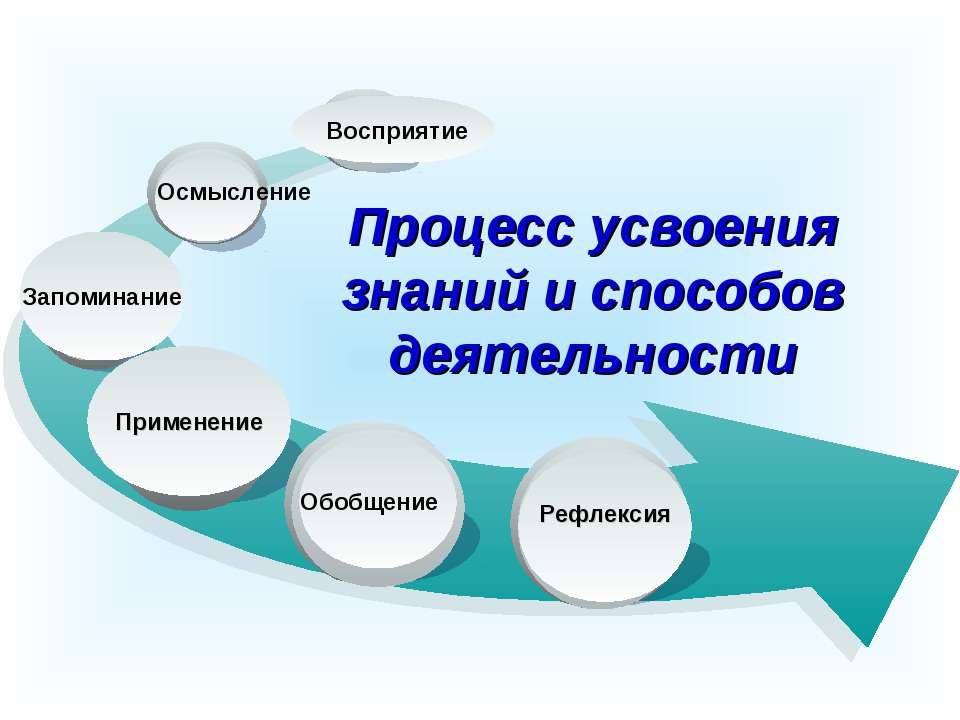 Рано усваивающие
       около 15%
Новаторы 
 около 2,5 %
Раннее большинство
около 35%
КАТЕГОРИИ ЛЮДЕЙ, 
УСВАИВАЮЩИХ ИНФОРМАЦИЮ
Отстающие
около 15%
Позднее большинство
около 35%
диаграмма
УЧАЩИЕСЯ, УСВАИВАЮЩИЕ МАТЕРИАЛ РАНО (15%)
   Люди, достигающие высот 
   Не слишком догматичны 
   Образованы 
   Думают абстрактно 
   Предпочитают науку и технологию 
   Имеют деловой подход к  принятию решений 
   Обычно уважаемы в коллективе
НОВАТОРЫ (2,5%)
  Любят риск 
  Способны справиться с неопределённостью 
  Имеют профессиональные связи за   
   пределами собственной  организации
  Их стиль мышления и общения часто     
  непонятен  окружающим
  Думают абстрактно
ПОЗДНЕЕ БОЛЬШИНСТВО (35%)
  Скептики 
  Не переносят риск и неопределённость 
  Усваивают из-за экономической необходимости
РАННЕЕ БОЛЬШИНСТВО (35%)
  Не лидеры мнения (думают «как все»)
  Хорошо интегрируются в системе 
  Усваивают материал немного 
     раньше среднего уровня
ОТСТАЮЩИЕ (15%)
  Не имеют ресурсов 
  Ссылки на множество обстоятельств как на 
   причины своих действия (внешний ЛК)
  Люди с узким кругозором
Психологические типы учащихся
Типы поведения
Исследования показали, что люди обучаются одним из четырех способов: 

1) через опыт; 

2) через наблюдение и рефлексию; 

3) с помощью абстрактной концептуализации;

4) путем активного экспериментирования 

     - отдавая одному из них предпочтение перед    
     остальными.
4 стиля  обучения (поведения, основанного на способе обработки информации)
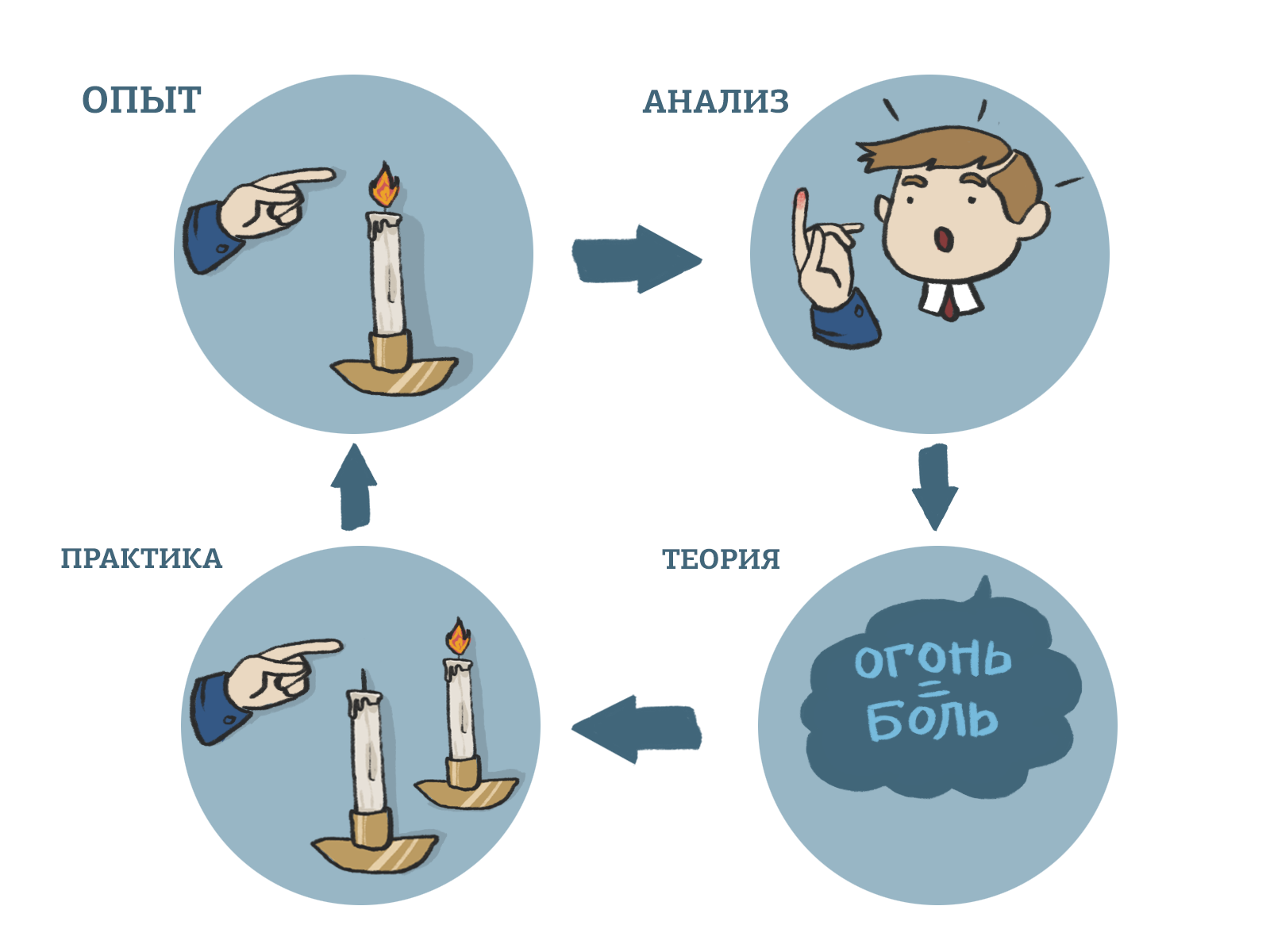 Стадии модели (или цикла) Колба могут быть представлены следующим образом:
 
 Получение непосредственного опыта.
 Наблюдение, в ходе которого обучающийся обдумывает то, что он 
    только что узнал, осмысление новых знаний
3. Теоретическое обобщение.
4. Экспериментальная проверка новых знаний и самостоятельное 
     применение их на практике
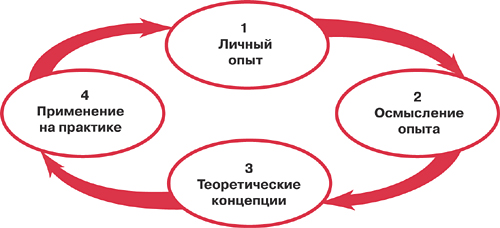 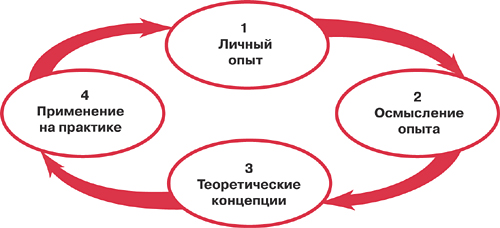 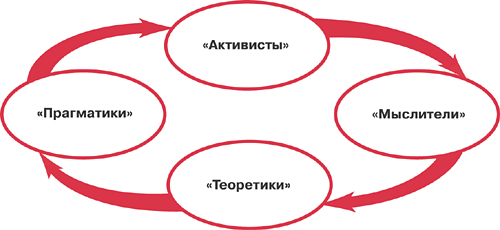 Типы обучающихся и их предпочтения
Ориентация
на стадию цикла обучения
Тип обучающегося
«Активисты»
Личный опыт
Осмысление и
размышление
«Мыслители»
Формулирование 
правил и теорий
«Теоретики»
Практическое
применение
«Прагматики»
«Активист»
Особенности поведения
Конкретный (личный) опыт.
Преимущественно эмпатичен и «ориентирован на людей». Любит делиться впечатлениями и опытом дружески расположенных учителей, обратную связь, автономию и самостоятельное мышление, применять приобретённые умения к решению реальных проблем. 
Любит узнавать что-то  новое, получать новый опыт,  хочет сам все испытать и во всем  поучаствовать. Ему нравится быть  в центре событий и внимания, и он предпочитает занимать активную позицию, а не оставаться сторонним наблюдателем. Самостоятелен и активен, немедленно погружается в новую деятельность.
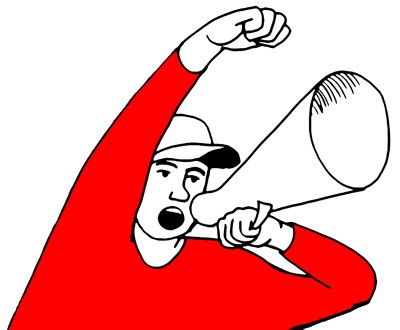 Общителен, любит решать проблемы в группе
Полон энтузиазма, не консервативен и не склонен к скептицизму
Особенности обучения 
Обычно он считает теорию ненужной и предпочитает относиться к каждой ситуации как  к неповторимой. 
Успешнее всего учится на конкретных примерах или опыте, более сконцентрирован на своих коллегах, чем на преподавателе. 
Больше всех пользуется обменом наблюдений и опытом в дискуссиях с другими обучаемыми с высоким КО. Предпочитает познавать новое в процессе работы и методом проб и ошибок. Получает удовольствие от решения задач, требующих максимального напряжения
Ему часто не хватает терпения для занятия работой, связанной с реализацией и закреплением знаний и навыков
«Активист»
Можно распознать по следующим вопросам
- Научусь ли я чему-нибудь новому, знаю ли что-нибудь новое?
- Не придется ли мне долго сидеть и слушать преподавателя?
- Будут ли представлены в учебном процессе разнообразные виды деятельности?
- Можно ли будет держаться непринужденно, позволять себе делать ошибки и 
    веселиться?
- Столкнусь ли со сложными задачами, требующими значительных усилий?
- Смогу ли пообщаться с единомышленниками?
Требования к процессу обучения
Свобода выбора приоритетов и идей, широкий диапазон задач и возможностей
Возможность руководить или организовывать деятельность других людей
Отсутствие скучных  и многочасовых лекций, работы с литературой
Требования к другим участникам обучения
Свобода дискуссий, приятная атмосфера, признание лидерства, генерация идей
«Мыслитель»
Рефлексивное наблюдение.
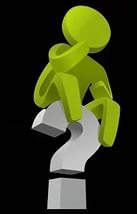 Девиз: «Семь раз отмерь, один отрежь»
Особенности поведения
Старается быть незаметным и создает вокруг себя атмосферу спокойствия и терпимости 
Любит лекции, которые позволяют держаться на известном расстоянии, принять роль наблюдателя. 
Обычно интроверт.
Особенности обучения
Как правило, вырабатывает собственное суждение
 на основе внимательного наблюдения и размышления
Любит отстраниться от ситуации, обдумать увиденное,
 испытанное и пройденное.
Уделяет большое внимание сбору и анализу информации
Действует в широком контексте, включающем прошлое и настоящее.
 «Понять новое до конца, а уже потом – действовать»
«Мыслитель»
Можно распознать по следующим вопросам
- Будет ли мне дано достаточно времени на усвоение и подготовку?
- Представится ли возможность для сбора разнообразной информации?
- Есть ли возможность познакомиться с различными мнениями и взглядами    
   на проблемы?
- Не будет ли оказываться на меня давление?
- Смогу ли я выполнять задания тщательно и в комфортном для меня темпе?
Требования к процессу обучения
Сбор и анализ информации, самостоятельная и длительная подготовка 
Предоставление  достаточного времени дня размышлений
Возможность работать в собственном темпе, без жестких сроков
Выполнение трудоемких исследований
Разъяснения эксперта
Оценка идей и замыслов по объективным критериям 
Отсутствие занятий, направленных на реализацию конкретных задач и необходимости исполнять роли
Требования к другим участникам обучения
Отсутствие давления и спешки
Толерантность к различным и взглядам 
Обеспечение автономии
Безоценочность
Признание «экспертной» позиции
«Теоретик»
Абстрактная концептуализация
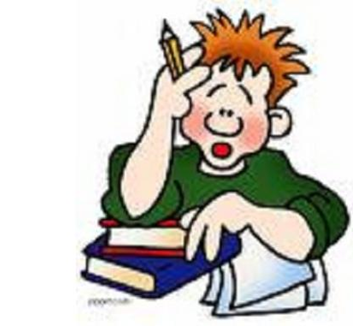 Особенности поведения
Для него характерна некоторая отстраненность и аналитический склад ума. Обычно он больше концентрируется на сущности обучения (предметы и символы), чем на остальных членах группы.
 Ему присущи развитое логическое мышление и методичность, он предпочитает шаг за шагом продвигаться к решению проблемы, 
задает много вопросов.
Особенности обучения
Предпочитает аналитический подход к обучению,
 в большой мере основанный на логике и рациональной оценке. 
Объединяет разрозненные факты в стройную теорию
Любит анализировать
Стремится к совершенству
Решает проблемы на основе формальной логики, последовательно и планомерно   по схеме – «от простого к сложному»
Старается совместить новые теории с тем, что им уже известно
Не доверяет интуиции
Любит задачи, требующие интеллектуальных усилий, недоверчиво относится к интуиции и нестандартному мышлению, отдавая предпочтение построению моделей и систем
«Теоретик»
Можно распознать по следующим вопросам
- Будет ли предоставлена возможность задавать вопросы?
- Соответствует ли программа обучения цели и структуре занятий?
- Каковы требования программы к интеллектуальному уровню  учащихся?
- Узнаю ли я новые эффективные методы и концепции?
- Будут ли созданы условия для моего интеллектуального  совершенствования?
Требования к процессу обучения
Ясность целей и задач, структурированность программы обучения
Логичность и последовательность изложения материала, хорошо систематизированные занятия, упор на теорию и систематический анализ. 
Интеллектуальное напряжение
Достаточное количество времени для размышлений
Хорошие инструкции, руководство людей, которые пользуются авторитетом в данной области, теоретические рассуждения экспертов,  диаграммы, графики.
Возможность создавать теорию на основе исследования индивидуальных случаев
Такие неструктурированные методы обучения, как упражнения и симуляция, целью которых является «открытие» передаваемых знаний, упражнений в группах, требующих  исполнять роли, делиться своими впечатлениями малоэффективны и даже затрудняют им учебу
Требования к другим участникам обучения
Отсутствие давления и вмешательства в «личное пространство»
Высокий интеллектуальный уровень
Приоритет объективности и логики
«Прагматик»
Активное экспериментирование.
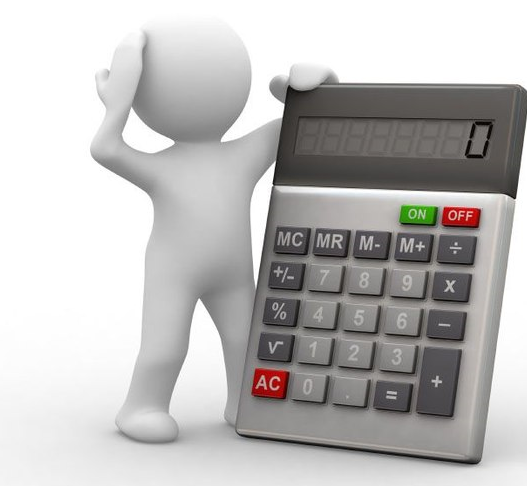 Его девиз   «Хорошо то, что действует»
Особенности поведения
Действует быстро и уверенно, подходит ко всему по-деловому, приземленно и с азартом берется за решение возникающих проблем 
Не склонен углубляться в теорию, стремится найти практические решения, быстро все попробовать и перейти к действию. 
Любит добиваться успеха
Особенности обучения
«Деятельная» ориентация в познании 
Конкретные шаги для решения реальных задач
Постоянный поиск новых идей и реализация их при первой возможности, быстрое воплощение в жизнь полученных знаний и навыков
Отношение к  новым проблемам и трудностям как к вызову
 Подходят ситуации, в которых предоставляется возможность экспериментировать самостоятельно (планировать и проводить эксперименты
Любит дискуссии в небольших группах, проекты, практические проблемы, домашние задания, выработку умений.Не любят докладов, оценки своей работы (хорошо - плохо), заорганизованность, стандартность в обучении, опеки со стороны преподавателя.
«Прагматик»
Можно распознать по следующим вопросам
- Предусматриваются ли практика и эксперименты?
- Имеют ли преподаватели практический опыт в конкретной сфере или они   теоретики?
- Узнаю ли я новые эффективные приемы и методы?
- Будут ли рассматриваться реальные проблемы?
- Смогу ли я использовать предложенный план для решения некоторых своих текущих проблем?
- Предусмотрены ли встречи с опытными специалистами-практиками?
Требования к процессу обучения
Возможность практического применения полученной информации
 Практическая польза и очевидный эффект от обучения
 Программа обучения предусматривает проведение экспериментов,
 практических заданий и консультаций с квалифицированными практикующими
 специалистами 
 Четкие указания, самостоятельная домашняя работа 
Отсутствие долгих теоретических дискуссий и лекций
Участие  в проектах и дискуссиях в небольших группах
Требования к другим участникам обучения
Быстрое принятие решений, генерация идей
«Экстраверты»
«Интроверты»
«Активисты»
«Мыслители»
«Прагматики»
«Теоретики»
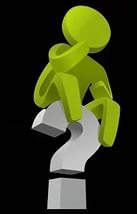 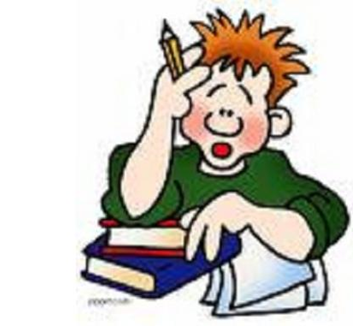 К какой категории 
Вы отнесли себя?
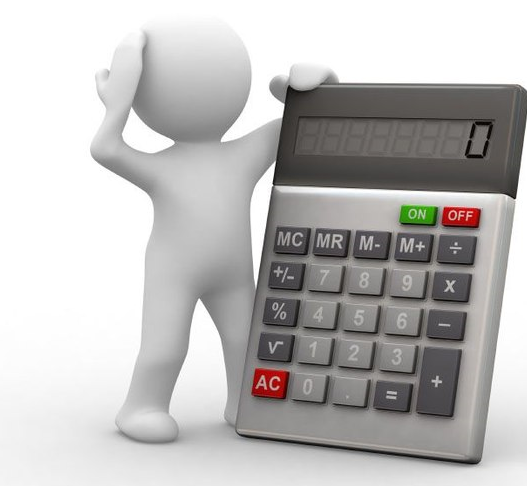 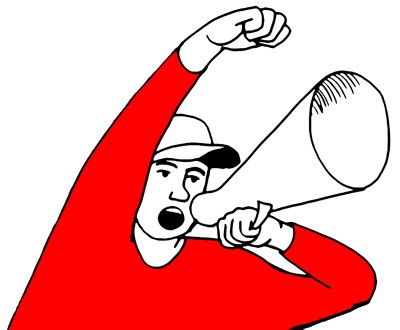 Если вы относитесь к активистам, то без долгих размышлений принимаетесь за дело. Вы наслаждаетесь непосредственностью впечатлений и рады всему новому.           
     Вы предпочитаете сначала делать, а потом думать. Вам нравится быть активным, и, столкнувшись с проблемой, вы немедленно бросаете все силы на ее решение.    
     Возможно, вы общительны от природы.
Ваш девиз: «Все в жизни нужно попробовать».
Если вы относитесь к мыслителям, то обычно не принимаете участия в деятельности. 
    На собраниях вы, вероятно, садитесь в задних рядах.     
    Прежде чем принять какое-либо решение, вы любите собирать разного рода информацию.
    Вы предпочитаете сначала увидеть, как развивается ситуация, а только потом высказать свое мнение.     
    Вероятно, вам от природы свойственна осторожность.

Ваш девиз: «Сначала я должен это обдумать».
Если вы относитесь к теоретикам, то склонны выстраивать логическую последовательность событий, чтобы подогнать их под определенную модель.
     Вы любите шаблоны, системы и правила. 
     Вы обожаете быть независимым и аналитичным. 
     Вы можете быть полезны для тщательного анализа и не отвергнете идею просто потому, что она не совпадает с вашим мировоззрением.

Ваш девиз: «Посмотрим, как это согласуется с...»
Если вы относитесь к прагматикам, то всегда стремитесь проверить идеи на практике. 
     Вы всегда экспериментируете.
      Вы хотите заниматься делом, а не просто разговаривать.
      Прочитав что -то интересное, вы сразу же загораетесь желанием это осуществить

Ваш девиз: «Должен существовать способ получше»
Развитием модели Колба явился цикл шведского специалиста в области обучения Класа Мелландера
Мотивация — восприимчивость и психологическая готовность.
Информация — имеющиеся данные и факты преобразуются в информацию.
Обработка — полученная информация преобразуется в понимание и опыт
Выводы — своеобразное превращение понимания и опыта в знания.
Применение — получение навыков и подходов из знаний.
Обратная связь — усовершенствование, а также дальнейшие размышления.
Информация
Мотивация
Обработка
Обратная связь
Применение
Выводы
На основе цикла Колба построена одна из самых распространенных схем обучения

Мотивация учащихся, актуализация новой темы
               10% от времени обучения

2. Закрепление и повторение уже пройденного
               20% от времени обучения 

3. Изучение нового материала    50% времени обучения


4. Оценивание 10% времени обучения


5. Подведение итогов  10%  времени обучения
"Скажи мне, и я забуду.Покажи мне, и я запомню.Позволь мне сделать, и это станет моим навсегда".
Пирамида обучения
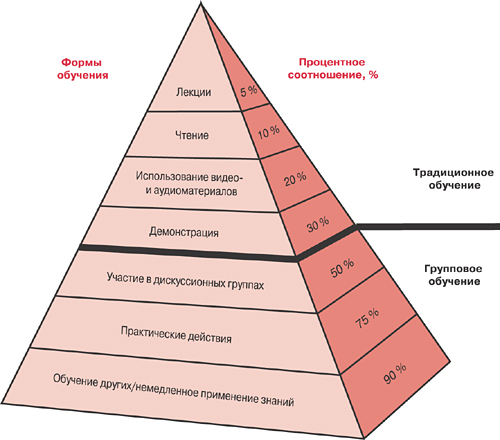 Исходя из особенностей андрогогического подхода можно выделить предпочтительные методы обучения взрослых: 
1. интерактивное обучение2. групповая работа, в том числе в малых группах3. специфические методы обучения взрослых – 
    организационно - деятельностные методы,   
    основанные на технологии осознания, 
    ориентированные на решение проблем;
Типичными характеристиками методов обучения взрослых являются коммуникация, рефлексия, мышление.
Особенности                 Рекомендации
прояснять намерения и цели учащегося
идти в обучении от профессиональных проблем в опыта слушателя
Концентрация на профессиональных целях, проблемах и задачах
предлагать актуальные и обоснованные темы обучения
связывать новый материал с имеющимися знаниями и опытом
связывать результаты обучения с профессиональной деятельностью, переносить приобретенные знания
 и навыки в рабочие условия
Особенности                 Рекомендации
учитывать наличие ограничений в учебе (социальных, временных, финансовых)
Наличие конкурирующих 
интересов
создавать мотивацию для дальнейшего обучения
широко использовать активные методы: деловые игры, моделирование, анализ практических ситуаций
Наличие стереотипов и предпочтений относительно стилей и методов обучения
поощрять  и подкреплять достижения слушателей на основе обратной связи
при закреплении материала полагаться на понимание, а не память
Особенности                 Рекомендации
ориентироваться на краткие периоды учебной активности
Краткосрочность
обучения
создавать компактные и эффективные циклы обучения
высокие требования к личности преподавателя
Сопротивление 
процессу 
обучения
вовлечение в обучение, создание соответствующей мотивации
создавать комфортную, «безопасную» атмосферу
Высокая критичность, закрытость (защита «Я»),
 страх неудачи, сложности в установлении и поддержании межличностных отношений
соблюдать правила подачи обратной связи
развивать коммуникативные навыки
Требования к современному андрагогу
владение специальными профилирующими знаниями, умениями  
   и   навыками
 общая культура  
 владение знаниями об особенностях взрослых:   
   профессиональных,  психических, физиологических 
 владение теориями и технологиями обучения взрослых 
 способностью представлять главенствующую роль обучаемому, 
  а себя видеть в роли наставника и организатора 
 организаторские способности
 коммуникабельность
 тактичность
 сила убеждения
 доверительность в общении
Особый вид учебной деятельности – повышение квалификации
Главная цель непрерывного образования - обеспечение на основе совершенствования профессиональной деятельности специалиста, непрерывности и поступательности развития его личности.
Взаимосвязь между развитием личности и ее профессиональной деятельностью становится возможным, если:

 с профессиональной сферой у человека связаны жизненные   
   смыслы и ценности;
 профессиональная деятельность позволяет реализовать свои   
   творческие способности и потенциал человека;
 результаты труда и постоянное повышение квалификации 
   получают положительную социальную поддержку;
 в профессиональной деятельности рождаются информационные 
   запросы, стимулирующие продолжение образования;
 в сфере профессий взрослый выступает в качестве субъекта, 
   способного влиять на совершенствование совместного результата    
    труда.
Основные характеристики результативности образования взрослых , определяющие меру их профессионализма
Культура
Грамотность
Компетентность
Личностная
компетентность
Профессиональная
 компетентность
Грамотность - это социально-педагогическая характеристика личности, отражающая способность к восприятию и пониманию необходимого объема социокультурной информации. 
     Уровень грамотности обуславливает степень доступности для человека той или иной информации, которой владеет общество (социум), а значит - меру адаптивности к окружающим природным и социальным условиям. 
    
     Культура - уровень развития личности, характеризуемый мерой освоения индивидом накопленного человечеством социального опыта в определенной сфере и степенью развития способности к его духовному обогащению.

Компетенция включает совокупность взаимосвязанных качеств личности (знаний, умений, навыков, способов деятельности), задаваемых по отношению к определенному кругу предметов и процессов и необходимых для качественной продуктивной деятельности но отношению к ним.

   Компетентность - это интегральная личностная характеристика, отражающая готовность и способность человека выполнять профессиональные функции в соответствии с принятыми нормативами и стандартами, владение, обладание человеком соответствующей компетенцией, включающей его личностное отношение к ней и предмету деятельности.
       Основы профессиональной компетентности дает базовое профессиональное образование.  Активное внедрение информационных технологий предъявляет новые требования к профессиональной компетентности современного человека.
Цель курсов повышения квалификации -  обновление теоретических и практических знаний специалистов в связи с повышением требований к уровню квалификации и необходимостью освоения современных методов решения профессиональных задач.
Цель профессиональной переподготовки специалистов - получение ими дополнительных знаний, умений и навыков, необходимых для выполнения нового вида профессиональной деятельности.
Задачи курсов ПК
  формирование картины мира, адекватной уровню 
     развития современного знания;
 умение работать с информационными потоками в 
     условиях изменяющегося общества;
 культура коммуникации в системах «человек—
     человек», «человек—компьютер», «человек—
     компьютер— человек»;
 освоение проектной деятельности как способа 
     изменения действительности;
 освоение новых социально-экономических реалий;
 освоение навыков сохранение собственного здоровья;
 изучение и освоение собственного потенциала 
     развития;
 духовное развитие
Задачи педагога-андрагога:
 провести диагностику типовых и индивидуальных проблем аудитории (степень мотивированности на продолжение образования, информационный запрос, актуальный уровень профессиональной компетентности и притязаний, готовность обучаться в предлагаемой форме, психофизиологические и социально-психологические особенности и т.д.)
 помочь в самоопределении и выборе необходимого образовательного маршрута и режима обучения;
 помочь в адаптации к условиям обучения (состав слушателей, содержание, способы работы с информацией);
 сформировать ситуацию межсубъектного взаимодействия в ходе обучения;
 предоставить каждому слушателю возможность самовыражения и самоутверждения в среде коллег за счет презентации своего позитивного опыта;
 обеспечить реальное развивающее продвижение в освоении образовательного содержания;
 гарантировать получение конкретного образовательного продукта, который можно «перенести» в ситуацию профессиональной деятельности (проект, программа действий, технология и др.);
 психологически помочь слушателям выйти из ситуации обучения, т.е. без конфликтов возвратиться внутренне измененными в не изменившийся за это время рабочий контекст; расстаться с сокурсниками; наметить перспективы дальнейшего продвижения в профессиональном поле.
Компенсаторная функция 
предоставляет возможность восполнить пробелы в своих профессиональных знаниях, актуализировать имеющиеся знания и умения, повысив уровень информированности и образованности, основываясь на современном медицинском опыте.
Адаптационная  функция 
 содействует приобщению медицинских работников к постоянно меняющейся медицинской среде.
Функции андрагогики  
в сфере  здравоохранения
Развивающая функция -«поступательное обогащение деятельностных способностей человека и его духовного мира».
Социальная функция - проблемы собственного здоровья медицинского работника
Современные методы обучения медицинского персонала:
Медиаопорное самообучение: за основу берется специализированная литература - научные статьи и книги, поиск необходимых источников на электронных носителях
Интерактивное обучение  - участие в конгрессах, семинарах,  и т. д
 
Модульное обучение - небольшая часть учебного материала выделяется  в отдельную тему и подается в программе изучаемого курса. 

Виртуально-тренинговая технология, основой которой является моделирование всех элементов учебного материала, с применением симуляционных классов, тренажеров и т.д. 

Метод модерации основывается на интенсивном обмене информацией,  мнениями и оценками, где преподаватель выступает не в роли ведущего, а  в роли методиста, предоставляющего обучающимся  методы и техники  для достижения поставленной цели

Клиническое обучение - обмен информацией и практическим опытом
Среди современных форм организации повышения квалификации медицинского персонала наиболее распространенными являются: 
1.  Конференции. 
2.  Обучающие семинары (лекции). 
3.  Семинары-тренинги (ролевые игры, деловые игры). 
4. Групповое обучение  ( в том числе, в малых группах).

Повышение квалификации может проводиться на рабочем месте, в своем учреждении.
Требования современного здравоохранения, предъявляемые к медицинскому работнику и учитываемые при разработке модели повышения квалификации:
- владение знаниями важнейших проблем здравоохранения и   
   накопление соответствующей информации ввиду изменяющейся   
   ситуации в мировом здравоохранении и увеличении требований к   
   профессиональной деятельности; 

  - собственное позитивное отношение к сохранению здоровья и здоровому образу жизни;

-  повышение личного и профессионального интеллекта.
 
 адекватное взаимодействие в медицинской среде, 
  коммуникационное сотрудничество, коллегиальное сотрудничество,  
  отношения «врач-пациент», «медицинская сестра-пациент», «врач-
  медицинская сестра»

 готовность к выполнению усложняющихся профессиональных задач и  
  быстрый поиск адекватных подходов к их решению, интерес к   
  современным информационным инновациям.
Процесс совершенствования навыков, повышения профессионального мастерства никогда не завершается: его можно представить в виде бесконечной спирали развития компетентности
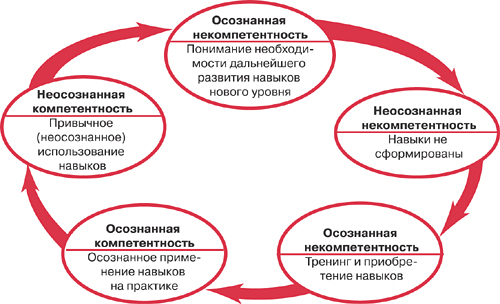 5
4
1
3
2
Список литературы
Рабочая книга андрагога / Под редакцией С.Г.Вершловского (1998 г.)
 Калиновский Ю.И. Введение в андрагогику. Мобильность педагога в образовании взрослых: Монография (2000 г.)
3. Вербицкий А., "Психолого-педагогические основы образования взрослых: контекстный подход". Статья 1., журнал «Новые знания» №1 2001 г.
4. Вербицкий А., "Психолого-педагогические основы образования взрослых: контекстный подход". Статья 2., журнал «Новые знания» №2 2001 г.
5. Змеёв С.И. «Основы андрагогики: Учебное пособие для вузов», М.:Флинта:Наука,1999 г.
6. Змеёв С.И., «Андрагогика: основы теории и технологии обучения взрослых», М.: ПЕР СЭ, 2003 г.
7. Колесникова И.А. «Основы андрагогики»., М.: Академия, 2003 г.
Махлин М., "Особенности взрослых учащихся"., журнал «Новые знания» №4 2000 г.
8. Подласый И.П. «Педагогика». – М.: Владос, 1999 г.
9. Интернет-сайт МГИМО http://www.mgimo.ru/ 
10. Интернет-сайт «Become.ru –всё об образовании» http://www.become.ru/
Спасибо за внимание!